Social Skills and Communication
Hub Presentation
This session will look at: Social skillsNon verbal communicationConversationsSocialisingSocial skill development Alot of our material has been obtained from the national autistic society website
Social skills
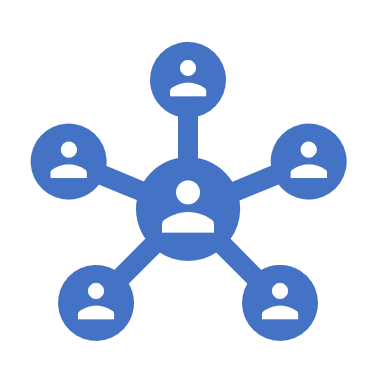 Social skills are used when communicating with other people. They involve knowing how to act in a certain social situation. Good social skills can improve and maintain relationships and help us to make friends.
Social skills and Autism
Social skills and Autism
Body Language
Body Language and Autism
What can be helpful:
It is easier to ‘read’ someone when as well as looking at their face, you also listen to the tone of their voice 
is their voice raised? 
Is it loud? 
Are they breathing quickly and spitting words out? 
Look at their body language – are they looking at their watch? Have they moved away from you? Have they turned away?
Non verbal Communication
Eye Contact
Although eye contact can be difficult to do if you have Autism, poor eye contact with the person you are communicating with can result in misunderstandings. 
 
This is because you need to be watching each other in order to ‘read’ and understand each other more accurately. 

It allows you to check their expression. It shows you are listening to them and valuing them, even if eye contact is only made once every so often during a conversation. 

Find your comfortable level of eye contact.
People with autism can find socialising and communicating challenging. Many really do want to make friends and form relationships but find it difficult to do this and sustain it.
There may be difficulty understanding social cues and knowing when to speak or listen, and facial expressions can be hard to read resulting in social isolation.
Communication
Communication Difficulties in Autism
Conversations
Autistic people have different needs and have developed different skills.

Approaching someone:
If the person you would like to talk to is already talking to someone else, it may be better to speak to them later on when they are free.

If the person is free or is in a conversation with  someone you know, approach the person. Stop when you are about an arm's length away and face them to talk to them
Conversations
Starting a conversation:
Saying 'Hello' or 'Excuse me' is usually a good way to get someone’s attention.  

How you greet someone depends on who you are speaking to or where you are. For example, you might say 'Hiya' to one of your friends but 'Hello' or ‘Good Morning’ to your boss or a customer.

Using the person's name before or after your greeting will help them to know you are talking to them.
Examples of conversation starters
Sensitive Topic Conversations
Examples of topics that are usually more sensitive or thought of as inappropriate are:

Critical comments about a the way a person looks, eg saying that you do not like what they are wearing.
Money, eg asking someone how much money they earn.
Politics
A persons age

Avoid talking about these if you don’t know the person well.
Maintaining a conversation
Autistic people may find it difficult to know how they themselves are feeling or how someone else is feeling. They may not know what to say to a person especially when the other person may not actually say how they feel or say what is worrying them. Autistic people often find it difficult to read other people’s body language and facial expressions.

Things to try:
Write down how you feel rather than trying to communicate it
Ask someone directly how they are feeling
Talking about feelings
Ending a conversation
Making Friends and Socialising
One option is to join a club relating to a activity or hobby that you are interested in. The other members will have a common  interest, often making conversation easier. 
Another option is to join a social group for people that have autism. Some groups take part in leisure activities, others focus specifically on developing social skills.
Joining a course- Learning a new skill whether for pleasure or related to your employment can often lead to making new friends. 
www.meetup.com
Clubs and Groups
Issues with Relationships
Difficulties interpreting non-verbal communication – can result in not being aware of how best to respond to help your partner. 
Not understanding some social rules of relationships, for example regularly telling a partner you love them, may seem unnecessary to some people with autism. 
Some behaviour can come across as hurtful behaviour .
It may also be hard for you to understand your partner's needs. They may be interested in things that seem boring to you.
What can be helpful?
Friendships - Who is a real friend?
Someone pretending to be a friend
might make unfair requests of you or put you in awkward situations
might treat you less well than their other friends
might play on your guilt if it helps them get their own way.

A true friend
will always be kind and make you feel welcome and talk to you if they have the time
will treat you as well as they treat all of their friends
If you tell people that you have autism this often helps people to understand you and communicate better with you. It is your choice whether to tell people or not but often it is considered be a positive decision.
You could tell them things you’d like them to know (eg that you can concentrate more on a conversation by not making eye contact) and things you’d like them to do eg be more direct with you and tell you how it is as you may miss subtle cues. You could tell them where they can find out more information about autism. 
It could be helpful to tell your employee about your Autism diagnosis. This way, they can put reasonable adjustments in place for you and help prevent any misunderstandings in the workplace.
Telling people that you are autistic.
Social Isolation
Social Isolation
An Autistic Persons Social interaction and Communication Strengths
Discussion…..